Achonwa-Njemanze Joshua Petroleum engineering19/eng07/001
Chm 102 assignment
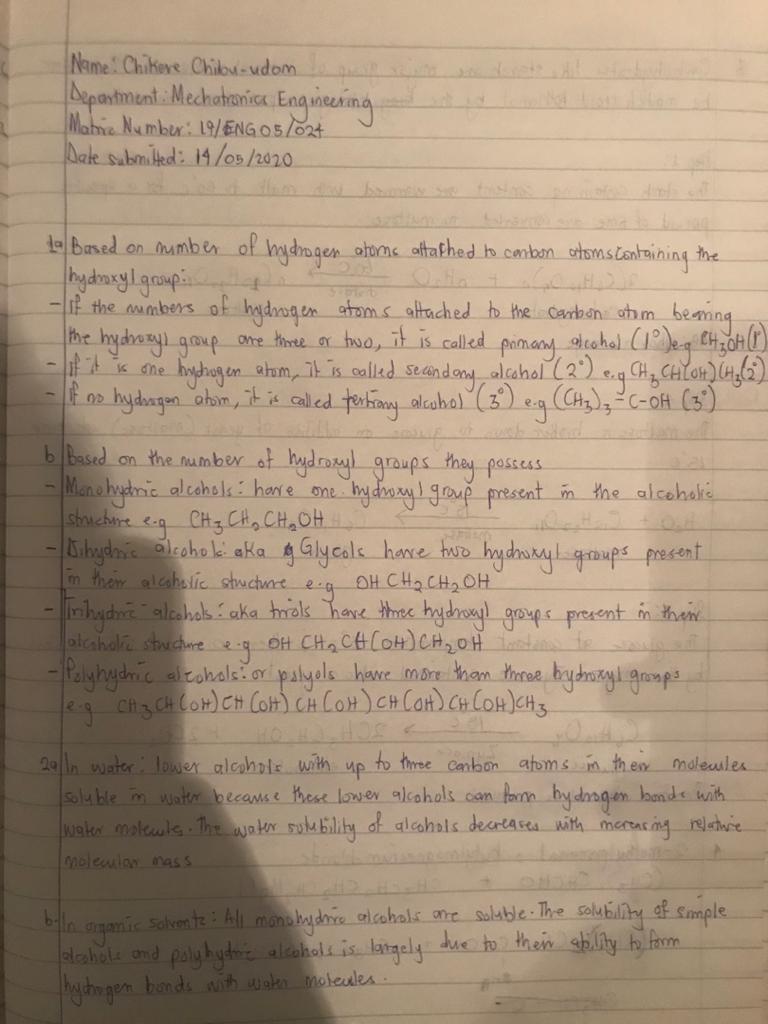 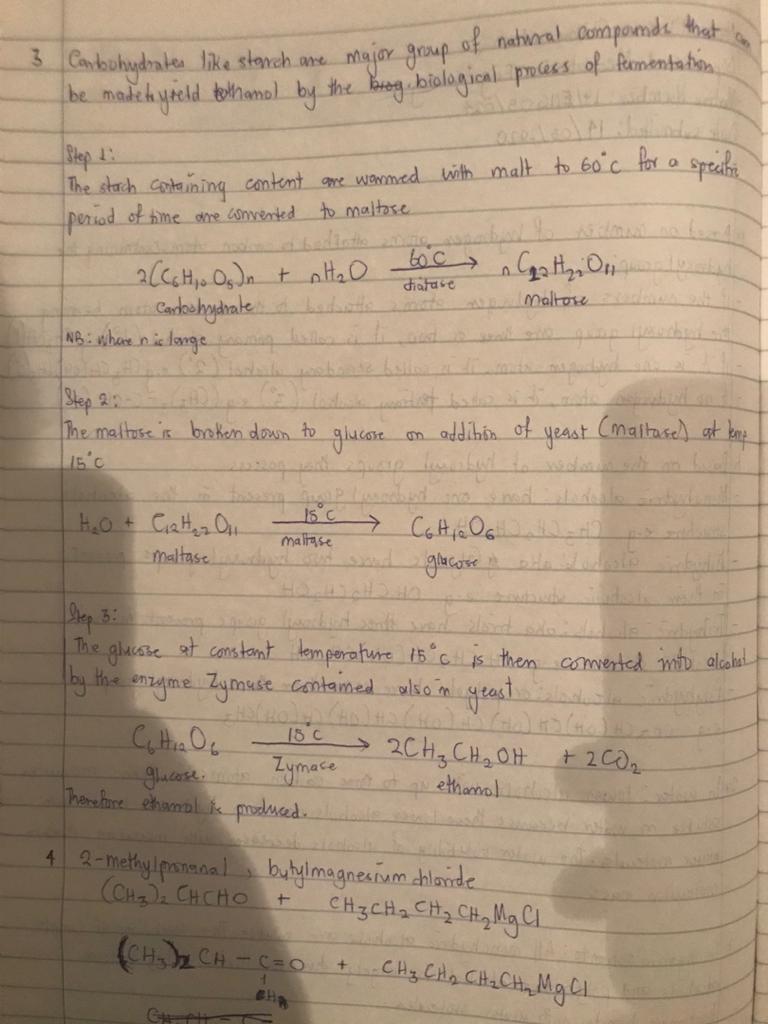 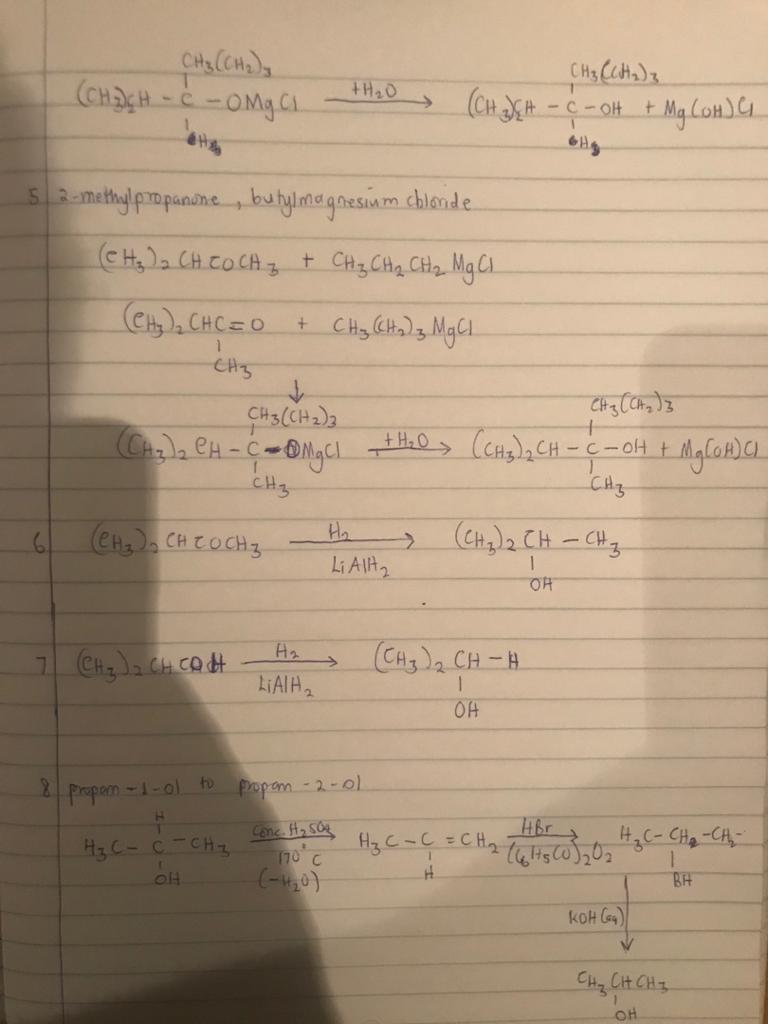